夏
秋
春
冬
四つのきせつ
し
四 き
きせつ、かんじることができていますか？
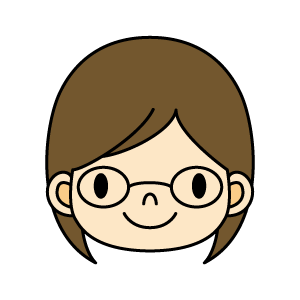 もう春はおわりね。
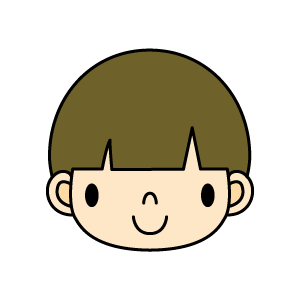 もうすぐ夏だ！
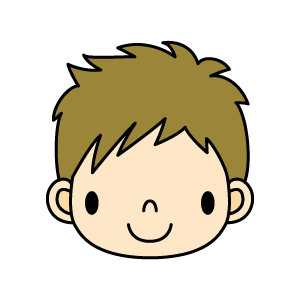 秋になったぞ。
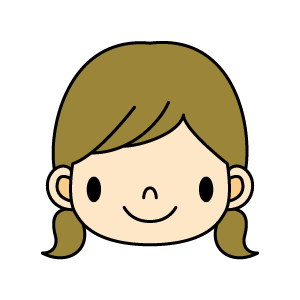 寒い冬が近づいてるわ。
きせつを　わけてみよう
12月
６月
２月
11月
10月
１月
５月
７月
９月
８月
４月
３月
冬
春
秋
夏
あたたかい
すずしい
あ  つ  い
さ  む  い
きせつを　わけてみよう
12月
６月
２月
11月
10月
１月
５月
７月
９月
８月
４月
３月
冬
春
秋
夏
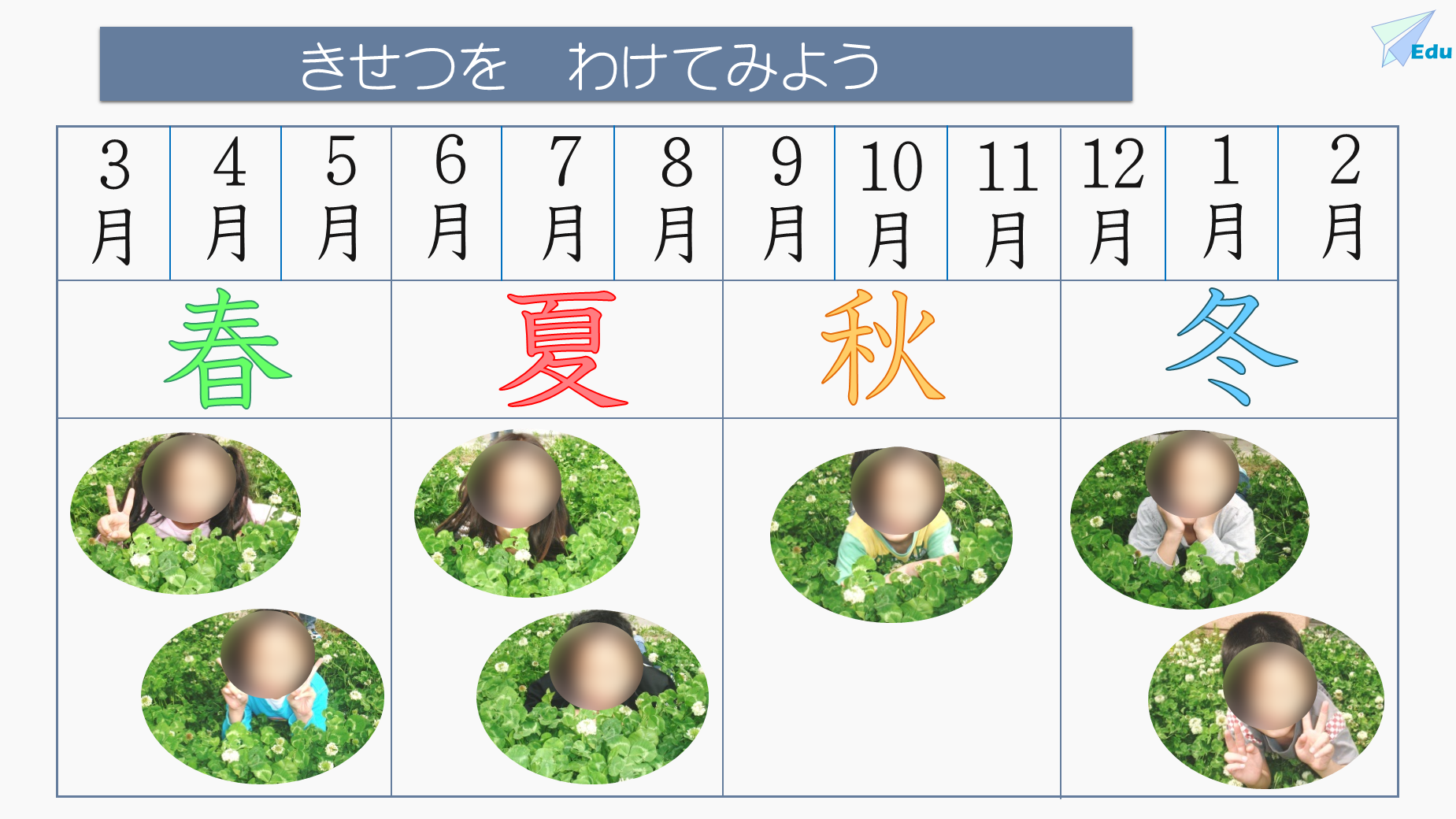 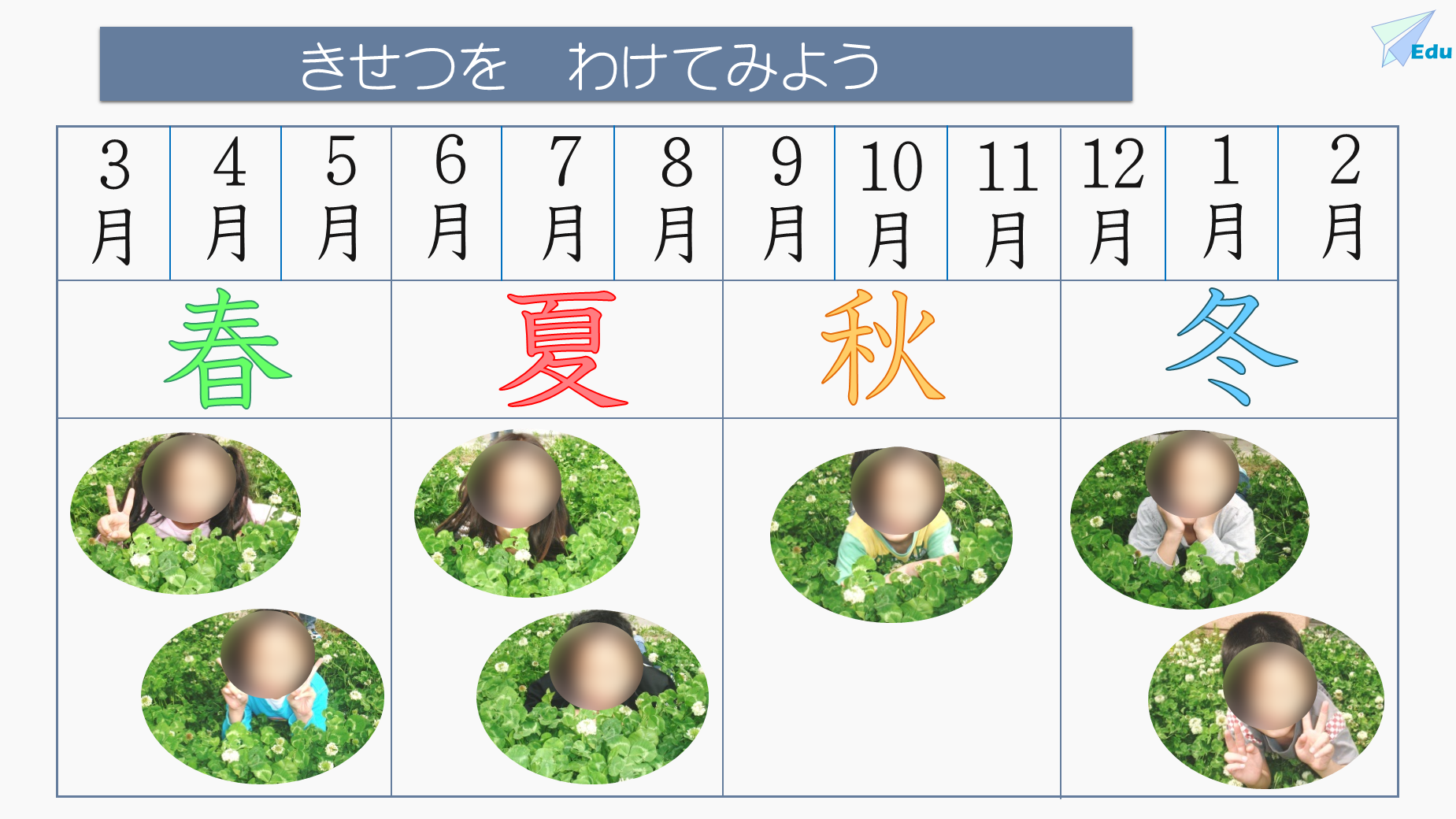 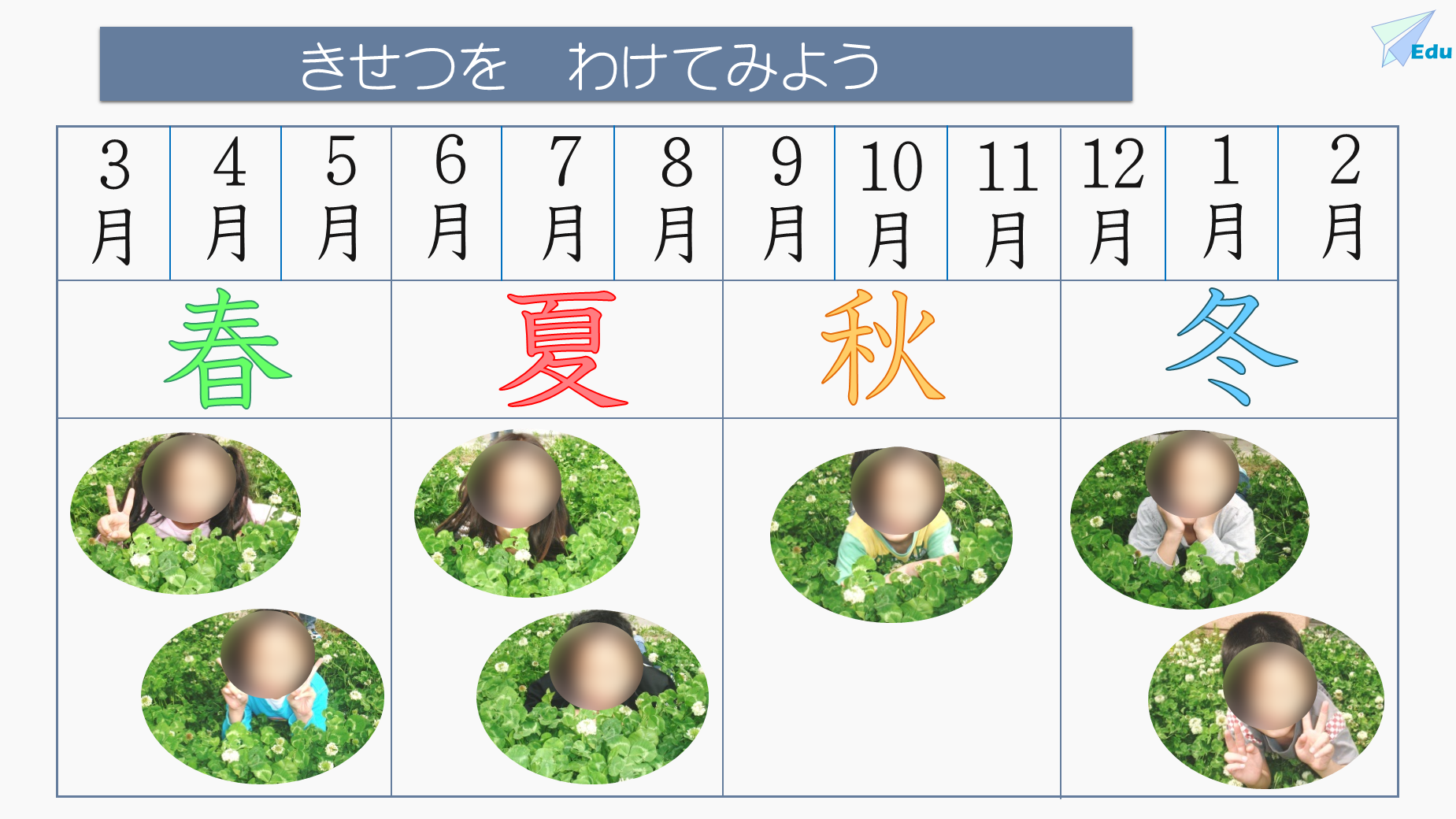 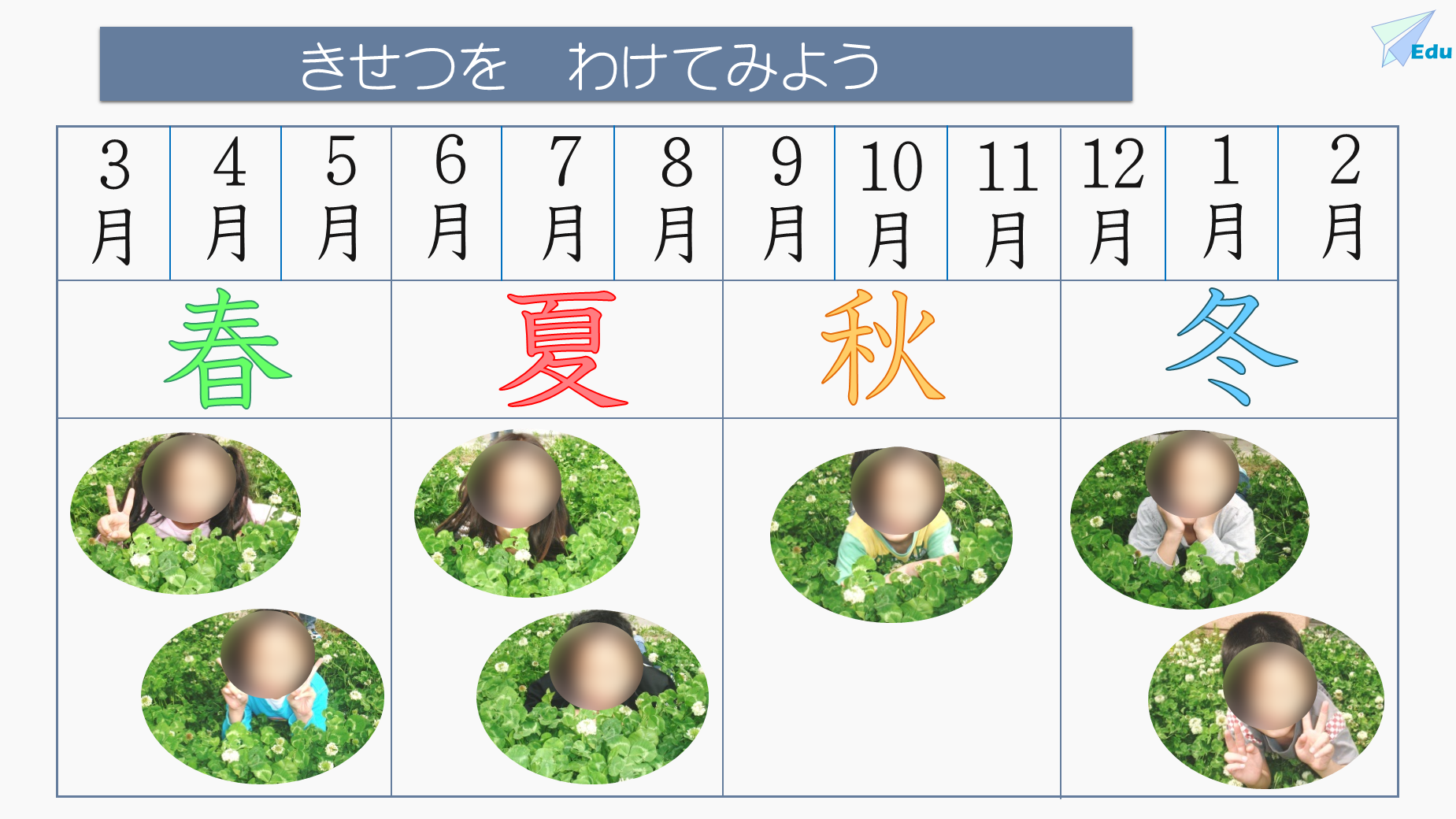 きせつ、　どんなものがある？
春
５  月
４  月
３  月
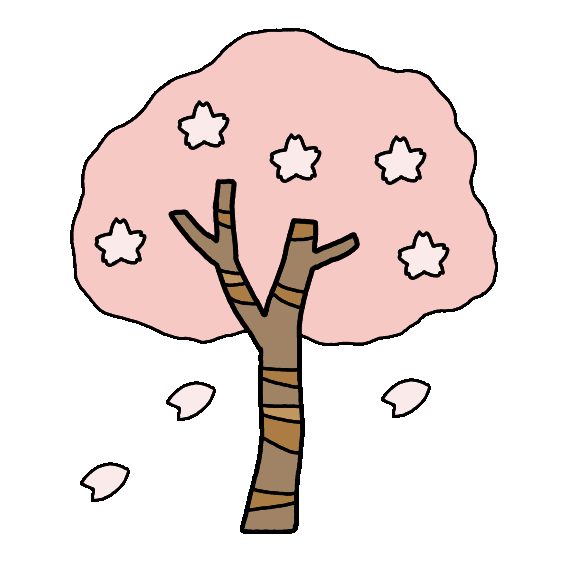 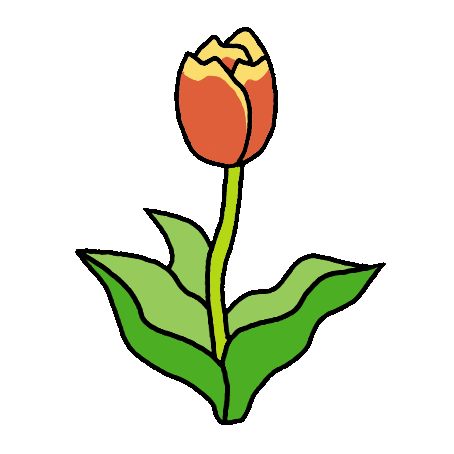 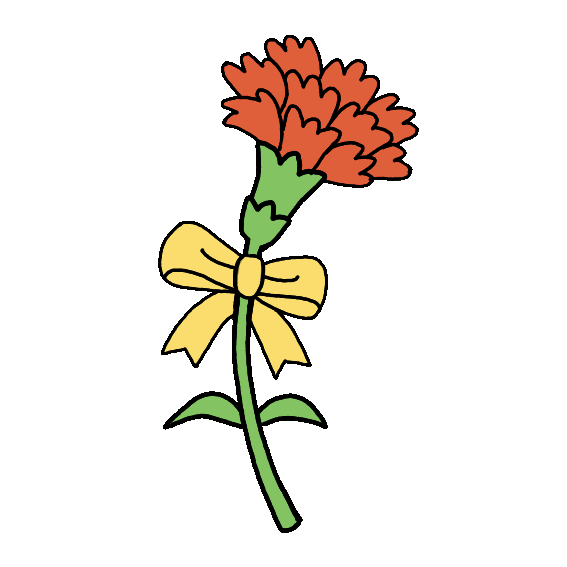 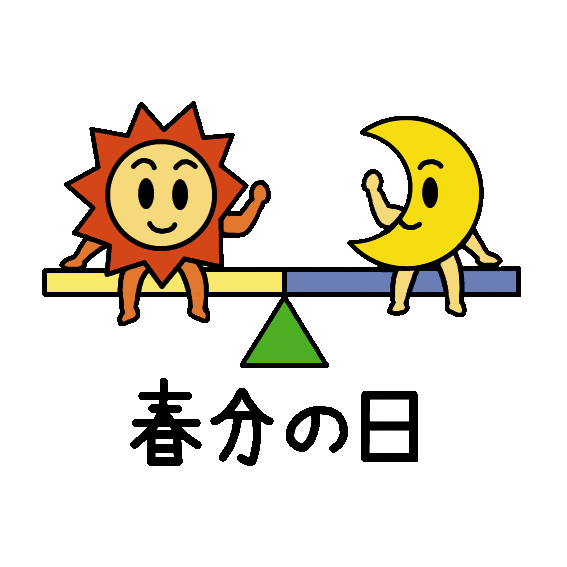 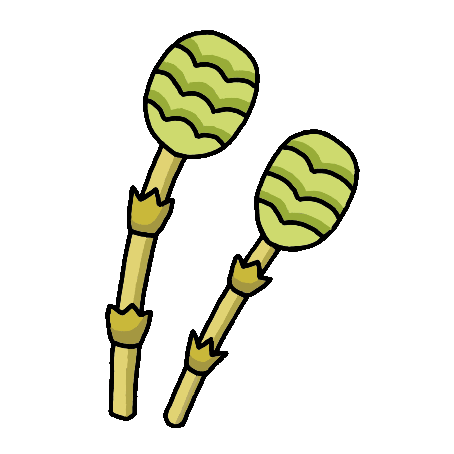 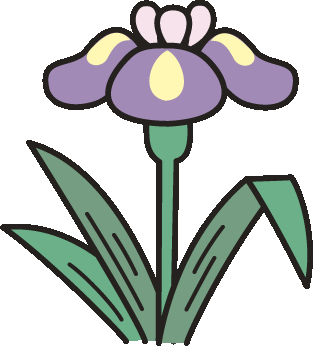 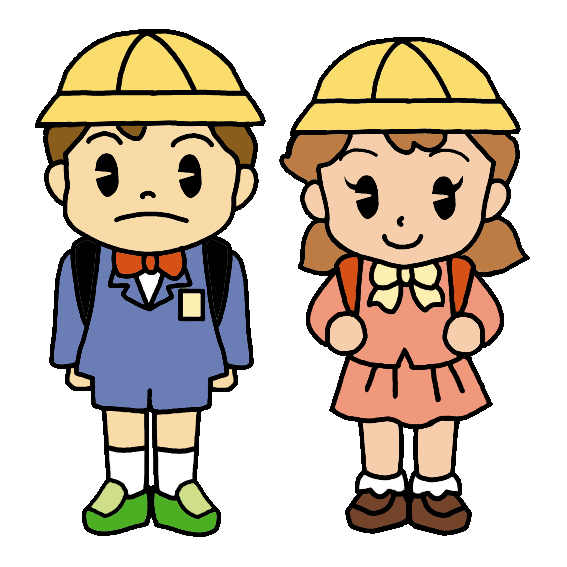 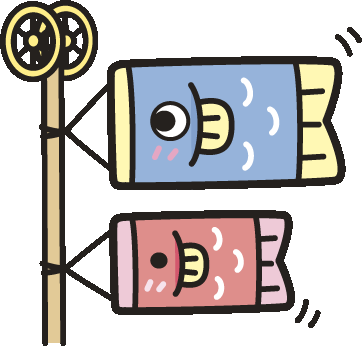 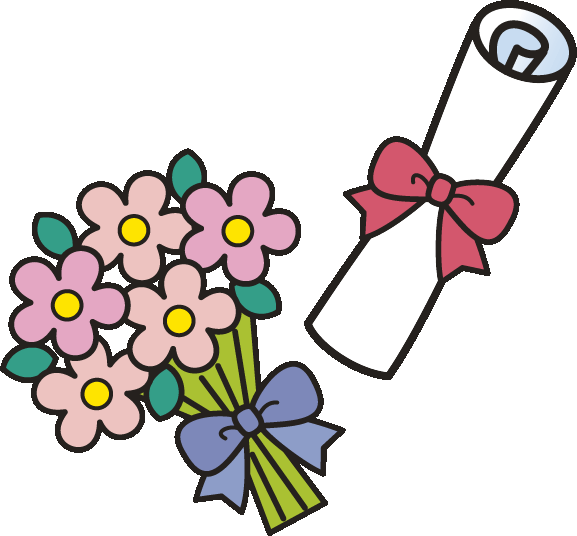 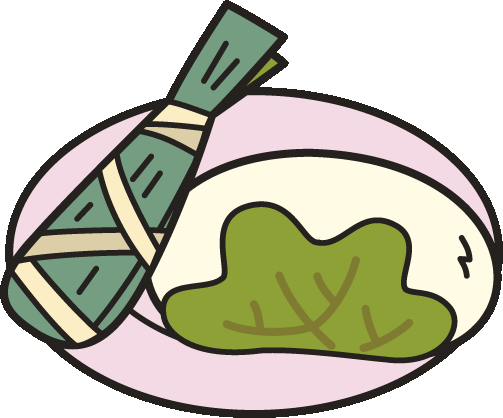 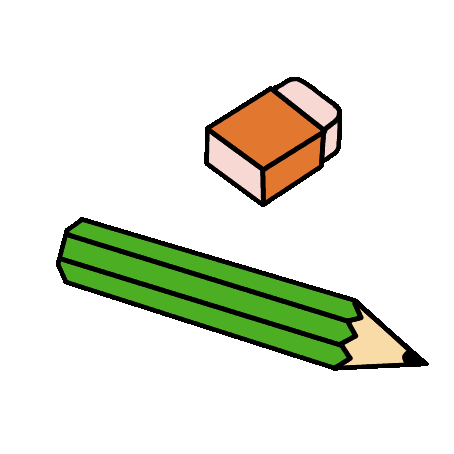 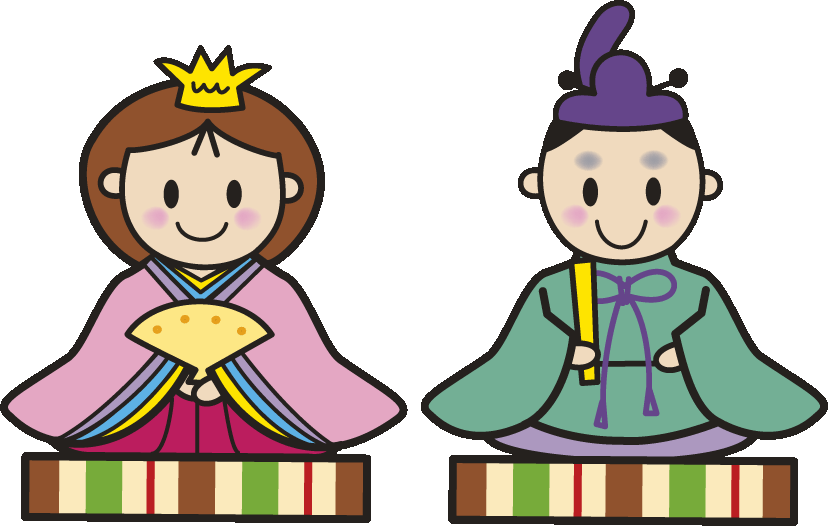 きせつ、　どんなものがある？
夏
８  月
６  月
７  月
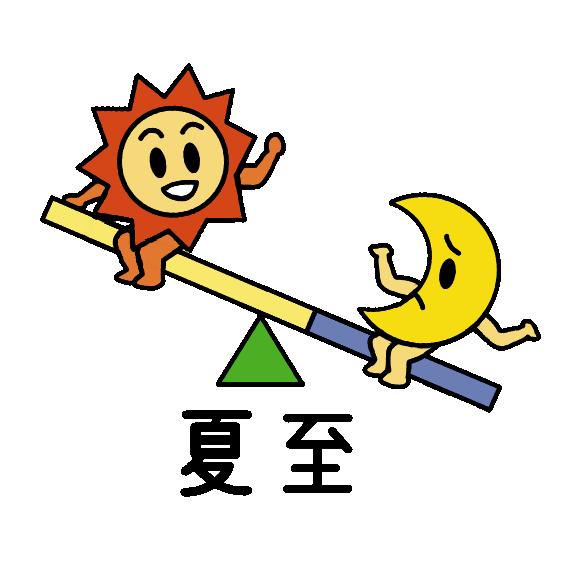 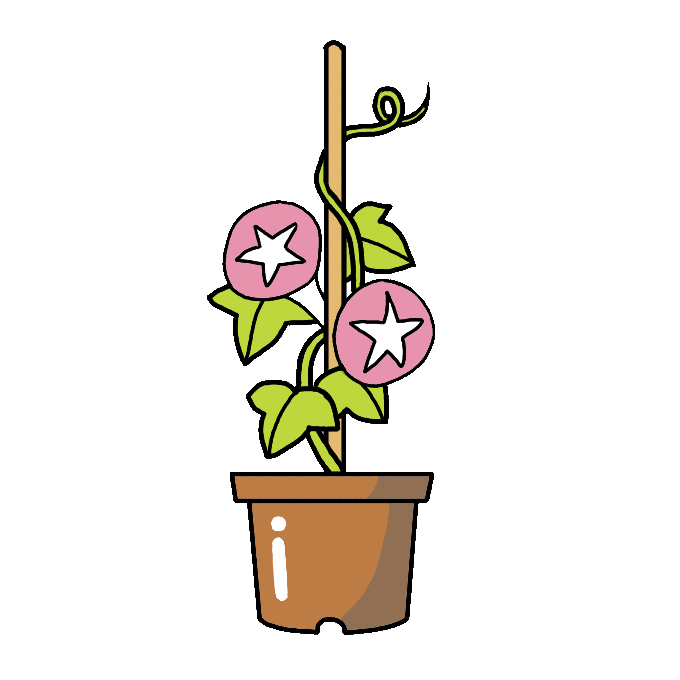 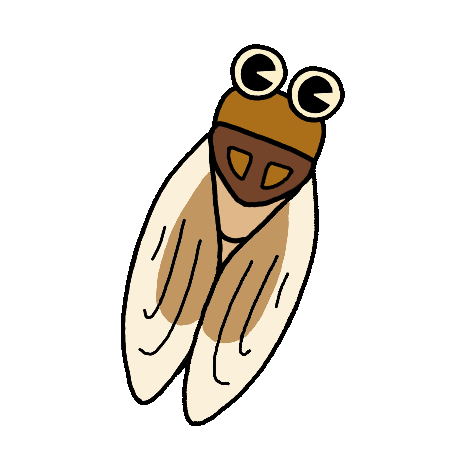 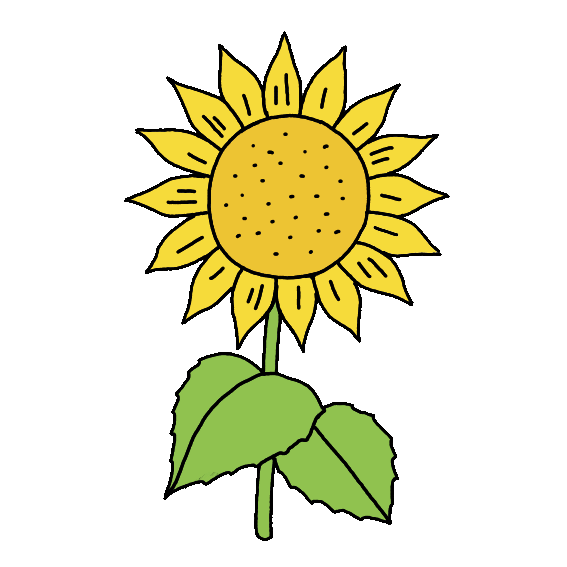 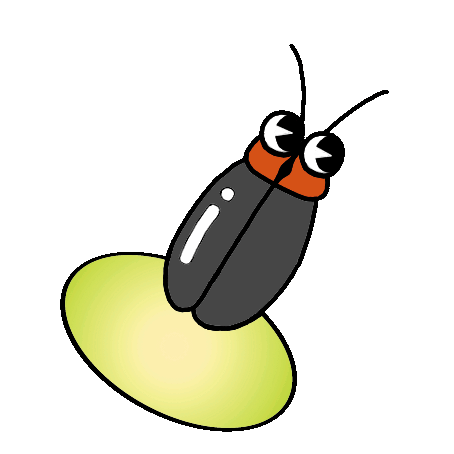 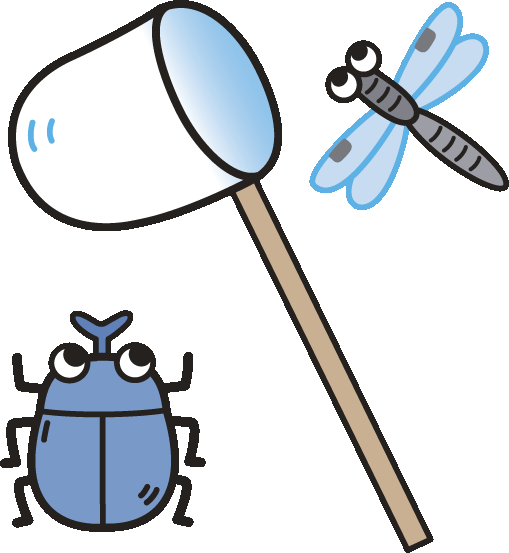 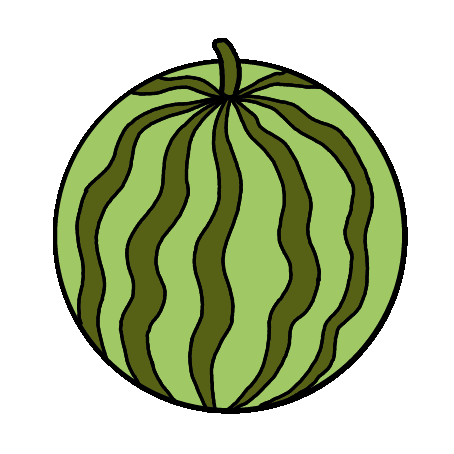 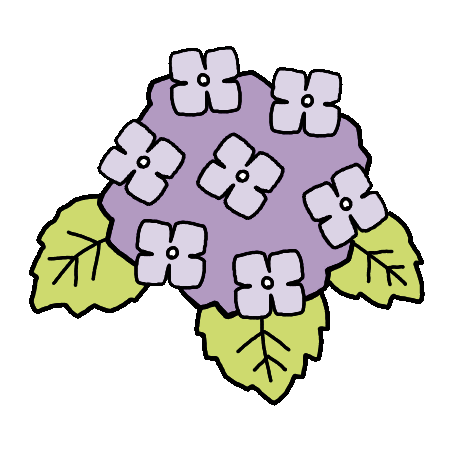 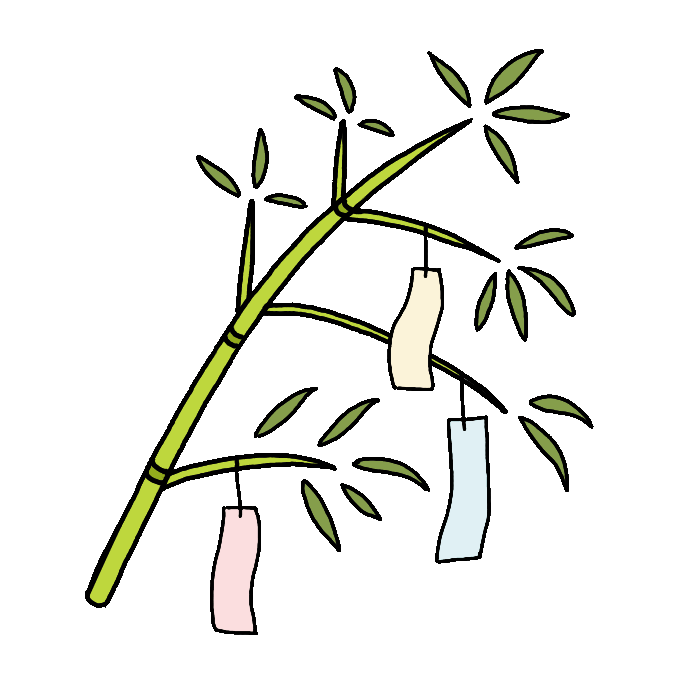 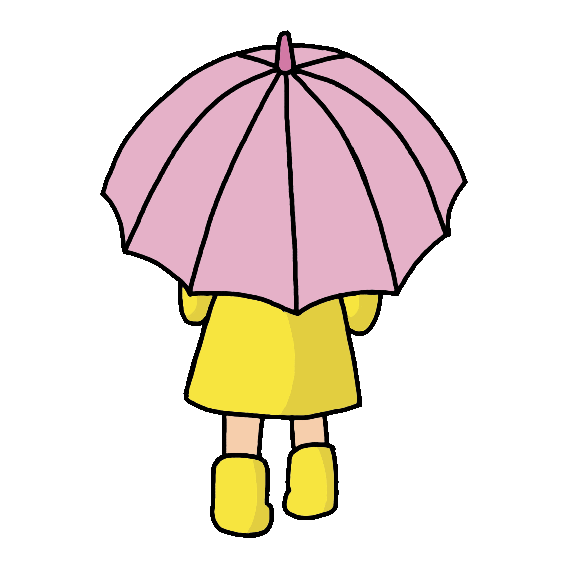 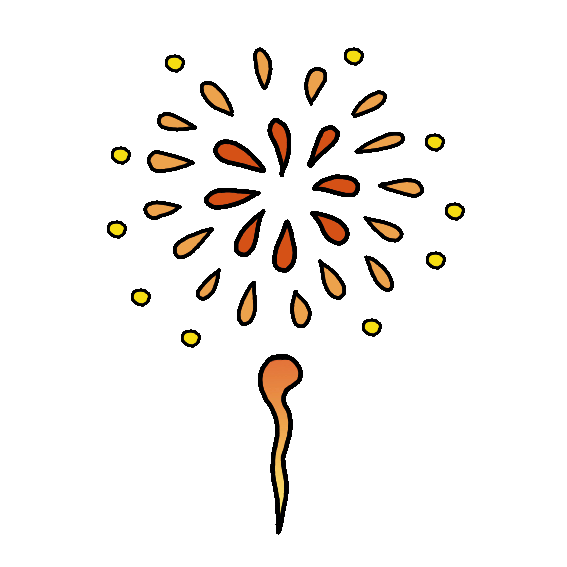 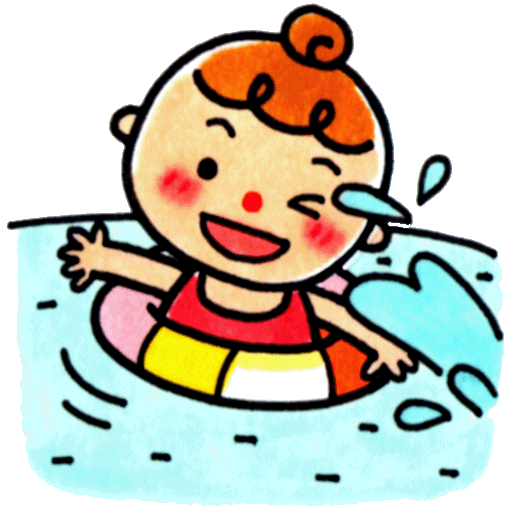 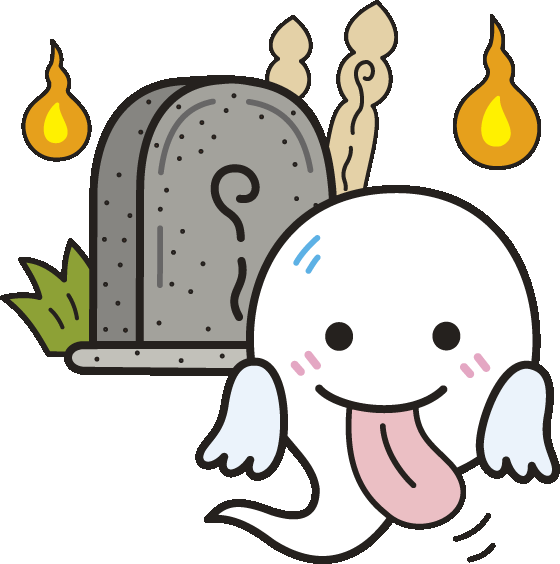 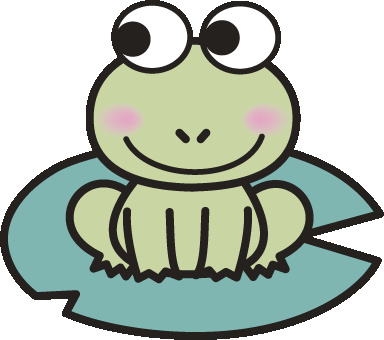 きせつ、　どんなものがある？
秋
１ １  月
１ ０  月
９  月
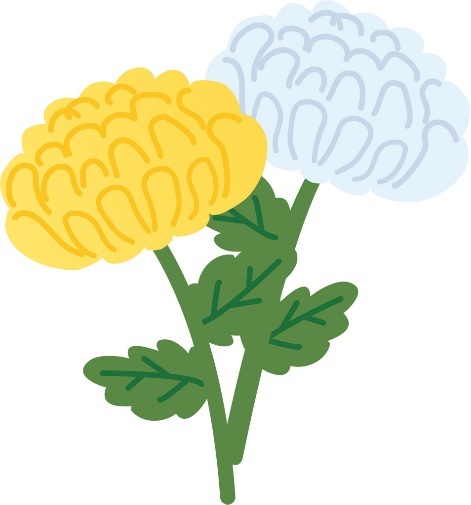 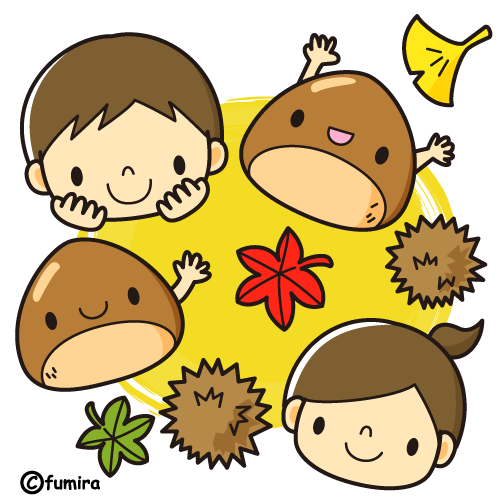 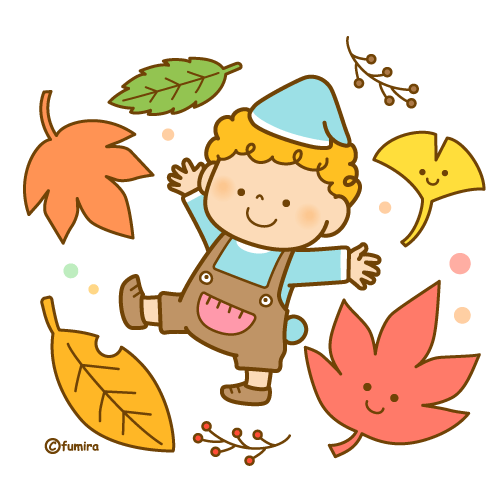 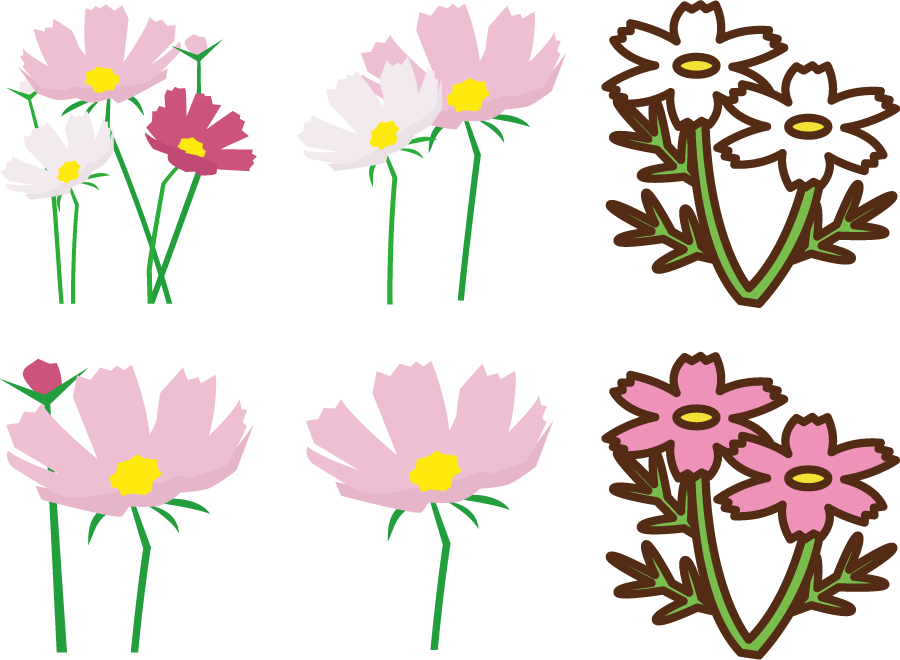 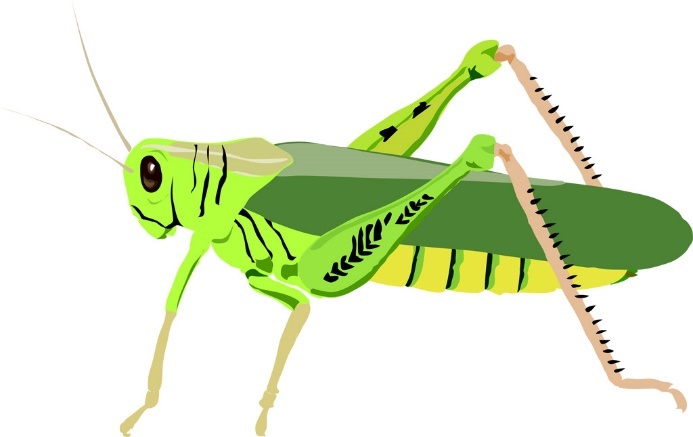 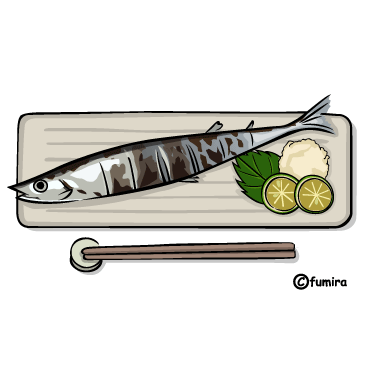 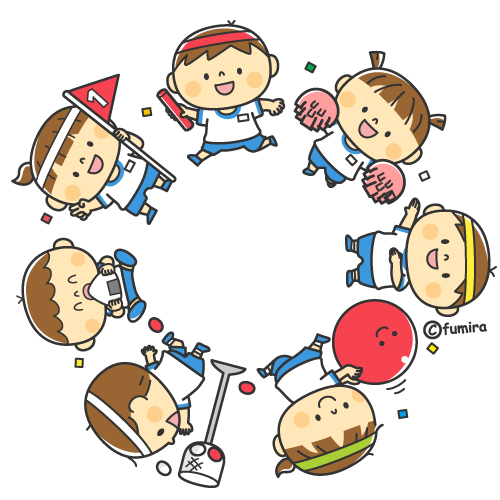 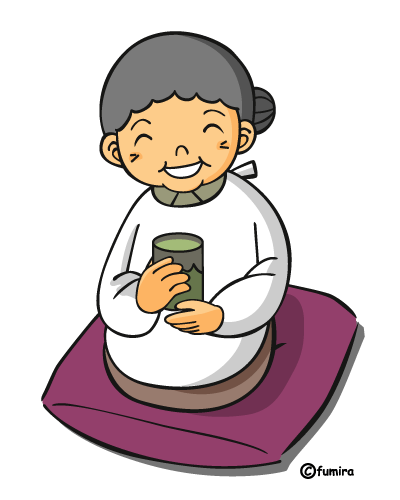 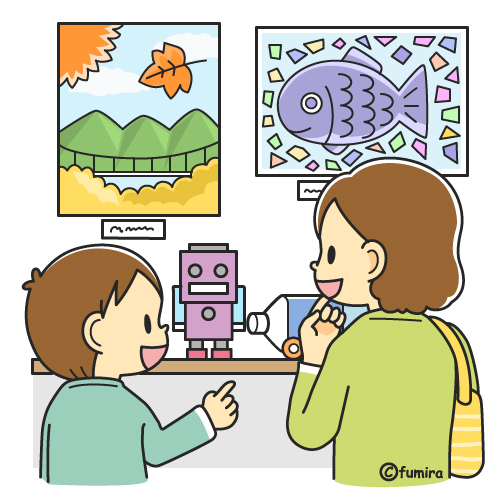 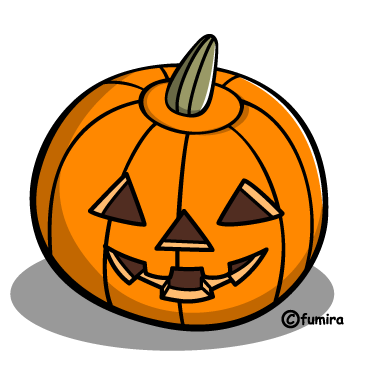 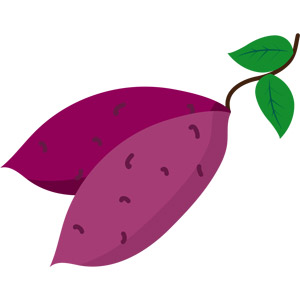 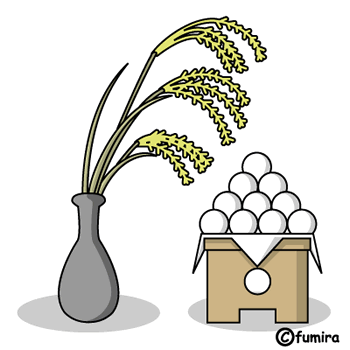 きせつ、　どんなものがある？
冬
１  月
２  月
１２  月
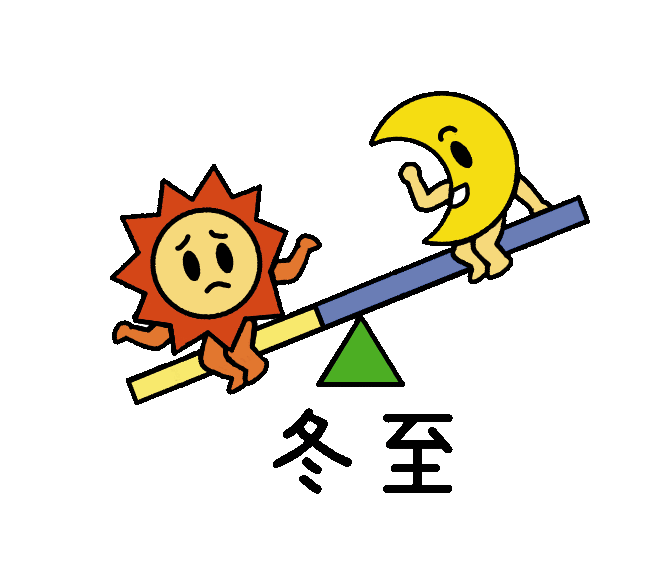 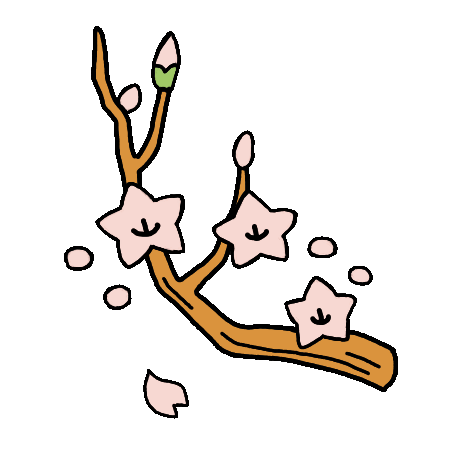 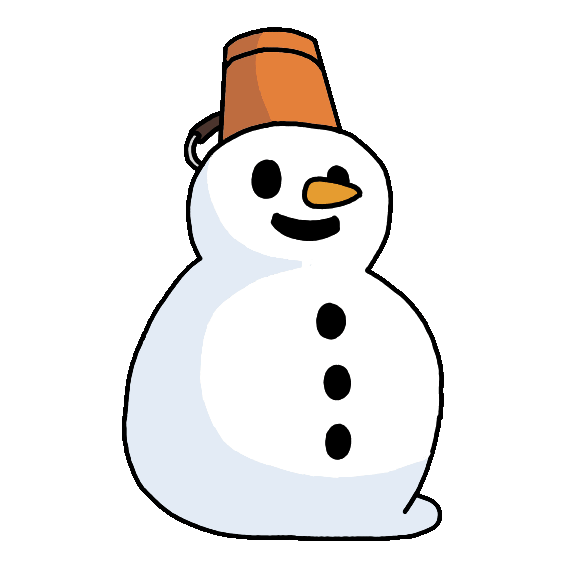 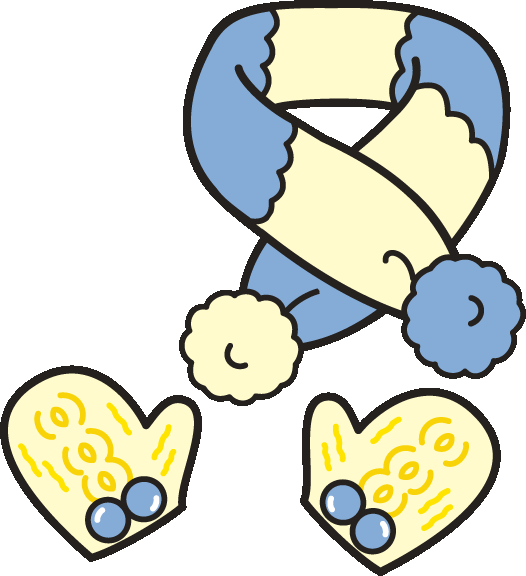 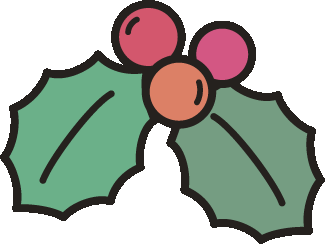 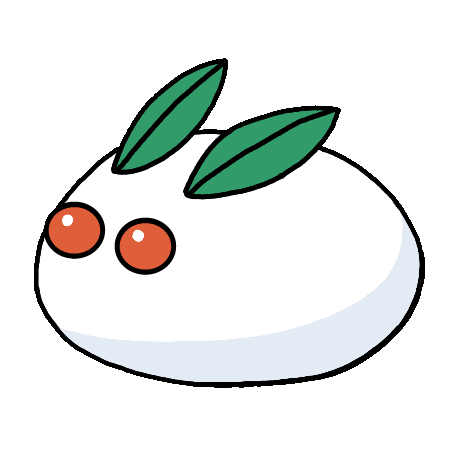 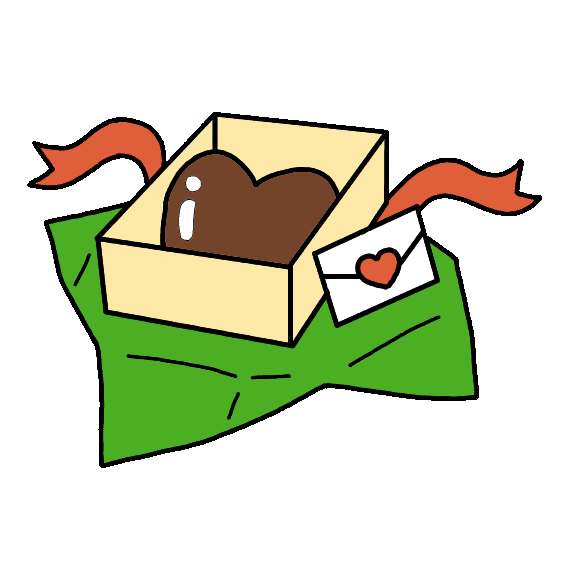 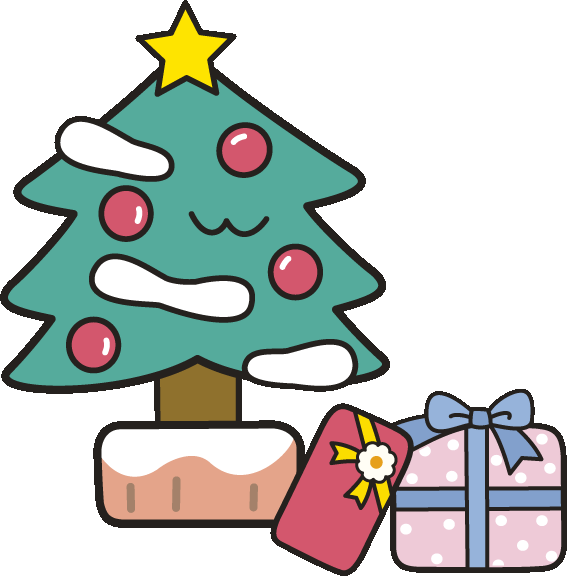 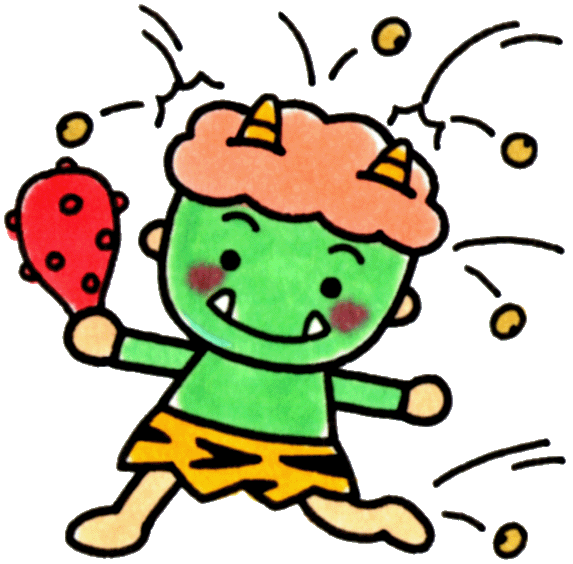 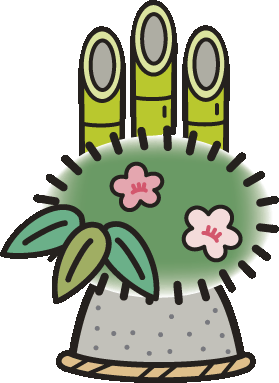 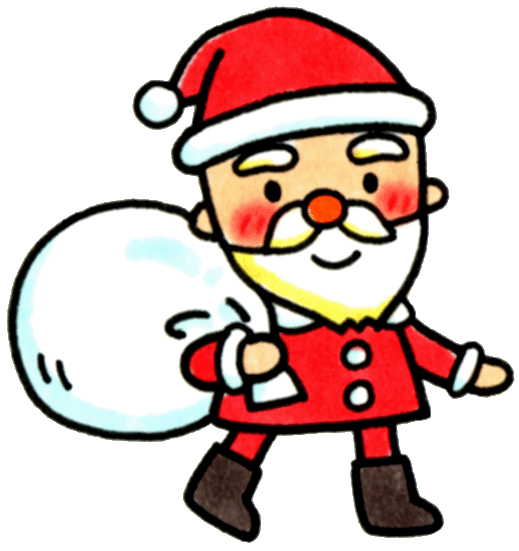 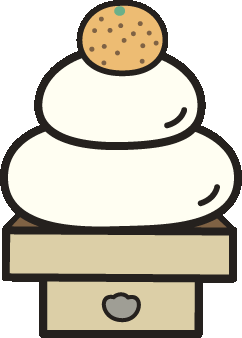 きせつを　わけてみよう
12月
６月
２月
11月
10月
１月
５月
７月
９月
８月
４月
３月
冬
春
秋
夏
日本は、四きが感じられる国です。
みんなも、きせつのうつりかわりを
楽しみましょう。